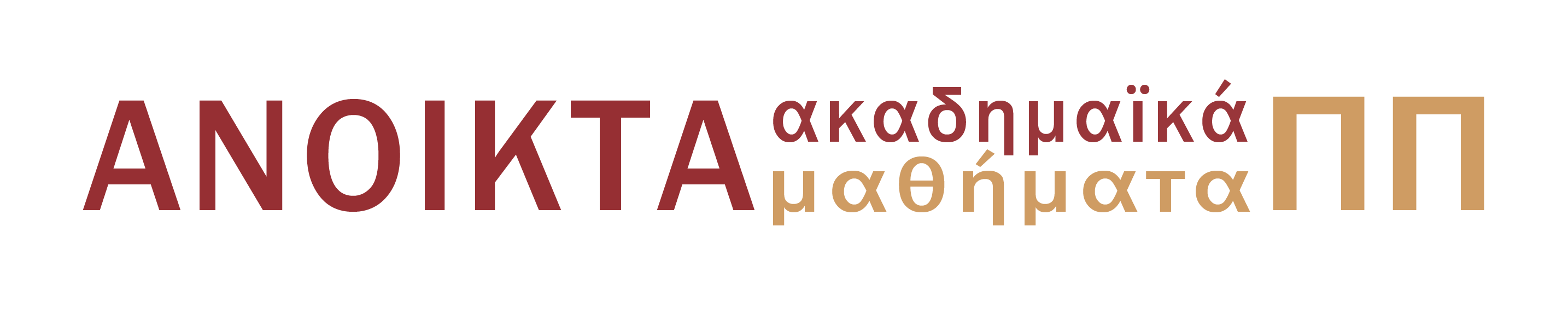 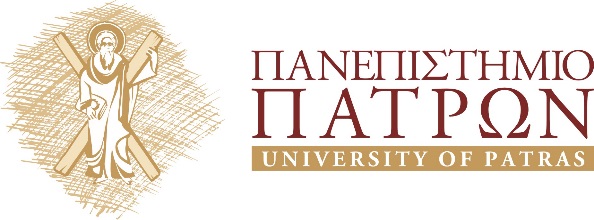 Αρχαίο Ελληνικό Δράμα: Ευριπίδης
Ενότητα 13: Στίχοι 663-778

Μενέλαος Χριστόπουλος
Τμήμα Φιλολογίας
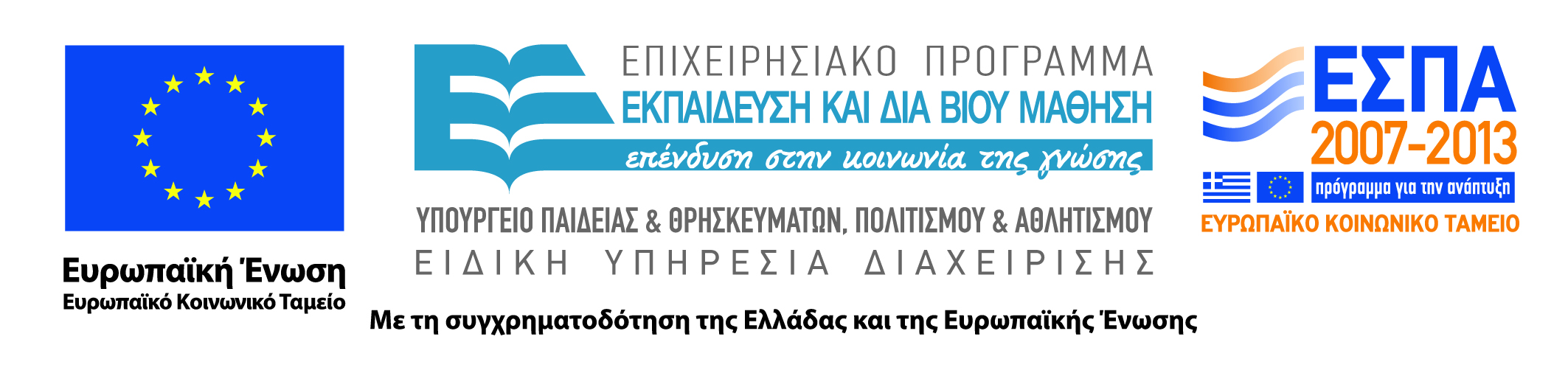 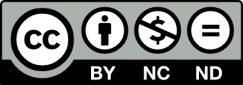 Άδειες Χρήσης
Το παρόν εκπαιδευτικό υλικό υπόκειται σε άδειες χρήσης Creative Commons. 
Για εκπαιδευτικό υλικό, όπως εικόνες, που υπόκειται σε άλλου τύπου άδειας χρήσης, η άδεια χρήσης αναφέρεται ρητώς.
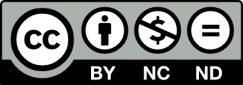 2
Χρηματοδότηση
Το παρόν εκπαιδευτικό υλικό έχει αναπτυχθεί στα πλαίσια του εκπαιδευτικού έργου του διδάσκοντα.
Το έργο «Ανοικτά Ακαδημαϊκά Μαθήματα στο Πανεπιστήμιο Πατρών» έχει χρηματοδοτήσει μόνο τη αναδιαμόρφωση του εκπαιδευτικού υλικού. 
Το έργο υλοποιείται στο πλαίσιο του Επιχειρησιακού Προγράμματος «Εκπαίδευση και Δια Βίου Μάθηση» και συγχρηματοδοτείται από την Ευρωπαϊκή Ένωση (Ευρωπαϊκό Κοινωνικό Ταμείο) και από εθνικούς πόρους.
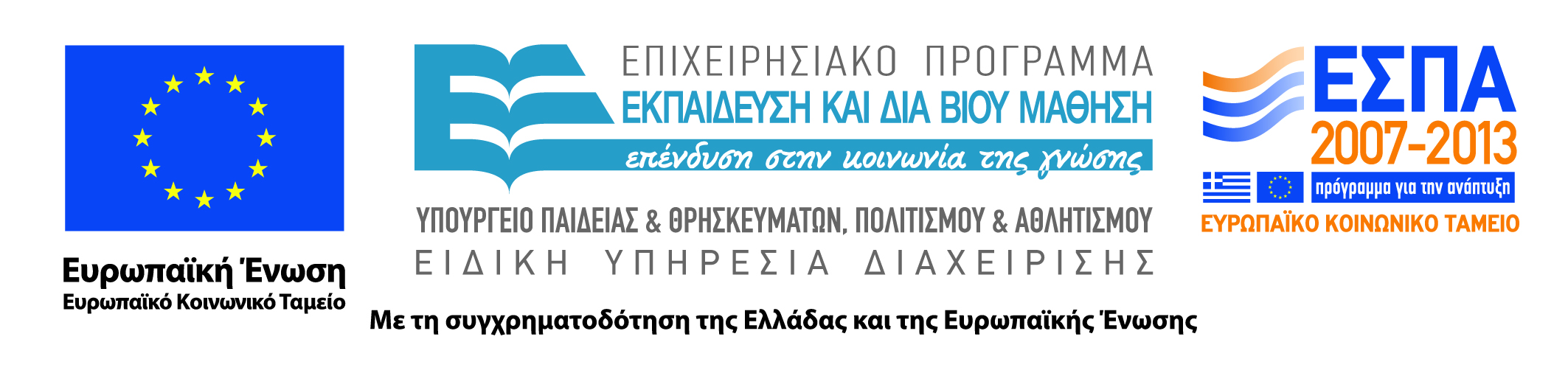 3
Σκοποί  ενότητας
Η ενότητα στοχεύει στην παροχή βασικών πληροφοριών για την ερμηνεία των στίχων 663-718 της Μήδειας, που αποτελεί το βασικό αντικείμενο μελέτης του μαθήματος.
4
Περιεχόμενα ενότητας
Εικαστικές απεικονίσεις του μύθου της Μήδειας στην Αρχαία και νεότερη τέχνη (αγγειογραφία, ζωγραφική, γλυπτική, θέατρο, κινηματογράφος)
5
Ο μύθος της Μήδειας και οι επιδράσεις του στην τέχνη.
Δειγματικές παραστάσεις
Η Μήδεια στις εικαστικές απεικονίσεις
Ο μύθος της Μήδειας επέδρασε στις περισσότερες μορφές τέχνης.
Στις επόμενες διαφάνειες παρουσιάζονται έργα ζωγραφικής, τα περισσότερα του 19ου αιώνα, που εμπνέονται από το μύθο της Μήδειας, ορισμένες σκηνικές απεικονίσεις καθώς και χαρακτηριστικές αγγειογραφίες των κλασικών χρόνων.
7
Επιδράσεις του μύθου της Μήδειας στις θετικές επιστήμες
Η επίδραση του μύθου έχει αγγίξει και τις θετικές επιστήμες. Πρόσφατα ο παλαιοντολόγος Peter Ward δημοσίευσε ένα βιβλίο με τίτλο The Medea Hypothesis (Princeton 2009), όπου υποστηρίζει ότι η ζωή στη γη δεν λειτουργεί μόνον προς την κατεύθυνση της επιβίωσης αλλά και προς την κατεύθυνση της αυτοκαταστροφής. Αντιτίθεται έτσι στη θεωρία του J. Lovelock που, μερικές δεκαετίες νωρίτερα, διατύπωσε τη θεωρία ότι η ζωή στη γη αυτο--προστατεύεται  με στόχο τη διατήρησή της (είναι η περίφημη Gaia Hypothesis).
8
Ευριπίδης, Freud, Ward
Το όνομα της θεωρίας του P. Ward βασίζεται φυσικά στην ιδέα της αυτοκαταστροφής που διακατέχει το μύθο της Μήδειας με την εικόνα της μητέρας που σκοτώνει τα ίδια τα παιδιά της. 
Η ιδέα αυτή τείνει να συναντήσει από άλλο δρόμο τη θέση του S. Freud (στο βιβλίο του Πέρα από την αρχή της ηδονής) σύμφωνα με την οποία εκτός από την εσωτερική τάση που οδηγεί τον άνθρωπο προς την ηδονή, υπάρχει συγχρόνως μια αντίρροπη τάση που οδηγεί τον άνθρωπο προς το θάνατο.
9
Δειγματικές απεικονίσεις της Μήδειας στην νεότερη τέχνη.
Evelyn de Morgan, Λονδίνο (1855-1919 )
Μήδεια (http://en.wikipedia.org/wiki/Medea)
11
Frederic Anthony August Sandys
1866-1868. Υποβλήθηκε για να εκτεθεί στη Royal Academy of Arts το 1868, αλλά δεν έγινε δεκτός. Έγινε δεκτός την επόμενη χρονιά. (http://en.wikipedia.org/wiki/Medea)
12
Gustave Moreau
Ιάσων και Μήδεια (1865, Μουσείο Orsay, Παρίσι)(http://en.wikipedia.org/wiki/Medea_(Benda)
13
Eugene Delacroix
Η Μήδεια πριν σκοτώσει τα παιδιά της (1838, Λούβρο). (http://en.wikipedia.org/wiki/Medea)
14
Anselm Feuerbach (1829-1880)
Μήδεια (1870). (http://de.wikipedia.org/wiki/Medea)
15
John William Waterhouse
Ιάσων και Μήδεια (1907) (http://en.wikipedia.org/wiki/Medea)
16
Bernard Safran
Η Μήδεια και τα παιδιά της(1966 Νέα Υόρκη). (http://www.safran-arts.com/bio.html)
17
Αγγειογραφικές απεικονίσεις
Ερυθρόμορφος αμφορέας
Καμπανία, 300 π. Χ. Περίπου. Εικονίζεται η Μήδεια τη στιγμή της παιδοκτονίας. (http://en.wikipedia.org/wiki/Red-figure_pottery)
19
Ερυθρόμορφη κύλιξ
500-450 π.Χ. (Μουσείο Βατικανού). Ο Ιάσων βγαίνει από το στόμα του δράκοντα. Η εκδοχή αυτή δεν σώζεται σε καμιά γραπτή μαρτυρία. (http://en.wikipedia.org/wiki/Golden_Fleece)
20
Ρωμαϊκή σαρκοφάγος
140-150 π. Χ. περίπου. Απεικονίζονται σκηνές από το μύθο της Μήδειας. (http://commons.wikimedia.org/wiki/File:Altes_Museum_-_Medea-Sarkophag.jpg)
21
Μήδεια, Batumi Γεωργίας
Άγαλμα της Μήδειας στην πόλη Batumi της Γεωργίας, στην περιοχή της αρχαίας Κολχίδας. Αποκαλύφθηκε τον Ιούλιο του 2007. Συμβολίζει το άνοιγμα της Γεωργίας προς την Ευρώπη. (http://it.wikipedia.org/wiki/Statua_di_Medea)
22
Lorenzo Costa
Η Αργώ. 17ος αιώνας, Πάδουα. (http://en.wikipedia.org/wiki/Argo)
23
Oliver Herford
1886. Μέσα στην Αργώ εμφανίζονται Άγγλοι λόγιοι και συγγραφείς (ανάμεσά τους και ο Όσκαρ Ουάϊλντ) που πλουτίζουν (=χρυσόμαλλο δέρας) στην Αμερική. (http://neverpedia.com/pan/Oliver_Herford)
24
Alphonse Mucha
Αφίσα του Alphonse Mucha για την παράσταση της Μήδειας το 1898 στο Παρίσι. (http://en.wikipedia.org/wiki/List_of_works_by_Alphonse_Mucha)
25
Ben Affleck (σκηνοθεσία)
Αφίσα της κινηματογραφικής ταινίας Argo (2012). (http://en.wikipedia.org/wiki/Argo_(2012_film)
26
Τέλος Ενότητας
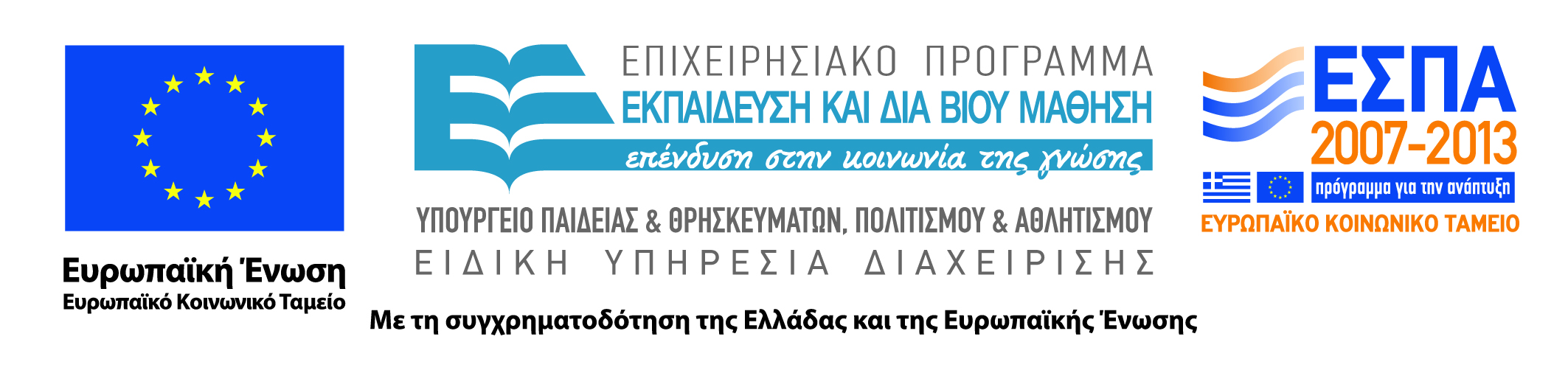 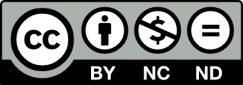